A quantitative criterion to predict the explodability of core-collapse supernovae: the role of the Si/O interface
Luca Boccioli

Collaborators: Grant J. Mathews, Alessandro Chieffi, Marco Limongi, Lorenzo Roberti
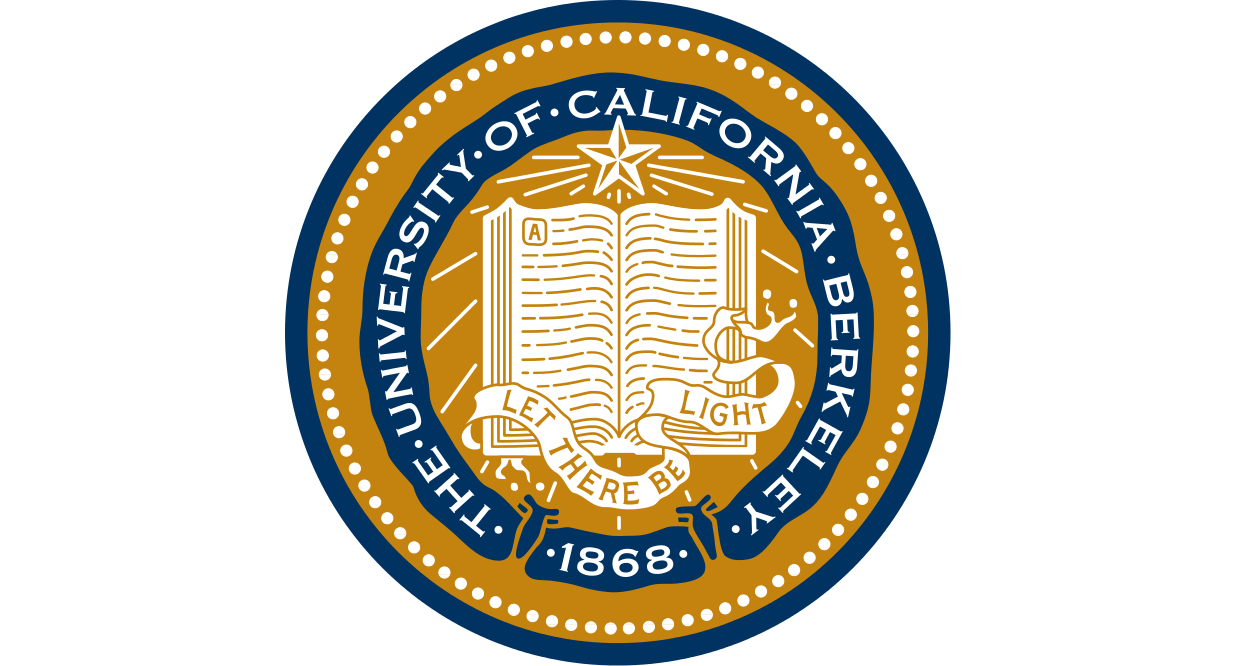 MICRA 2023
September 11th 2023
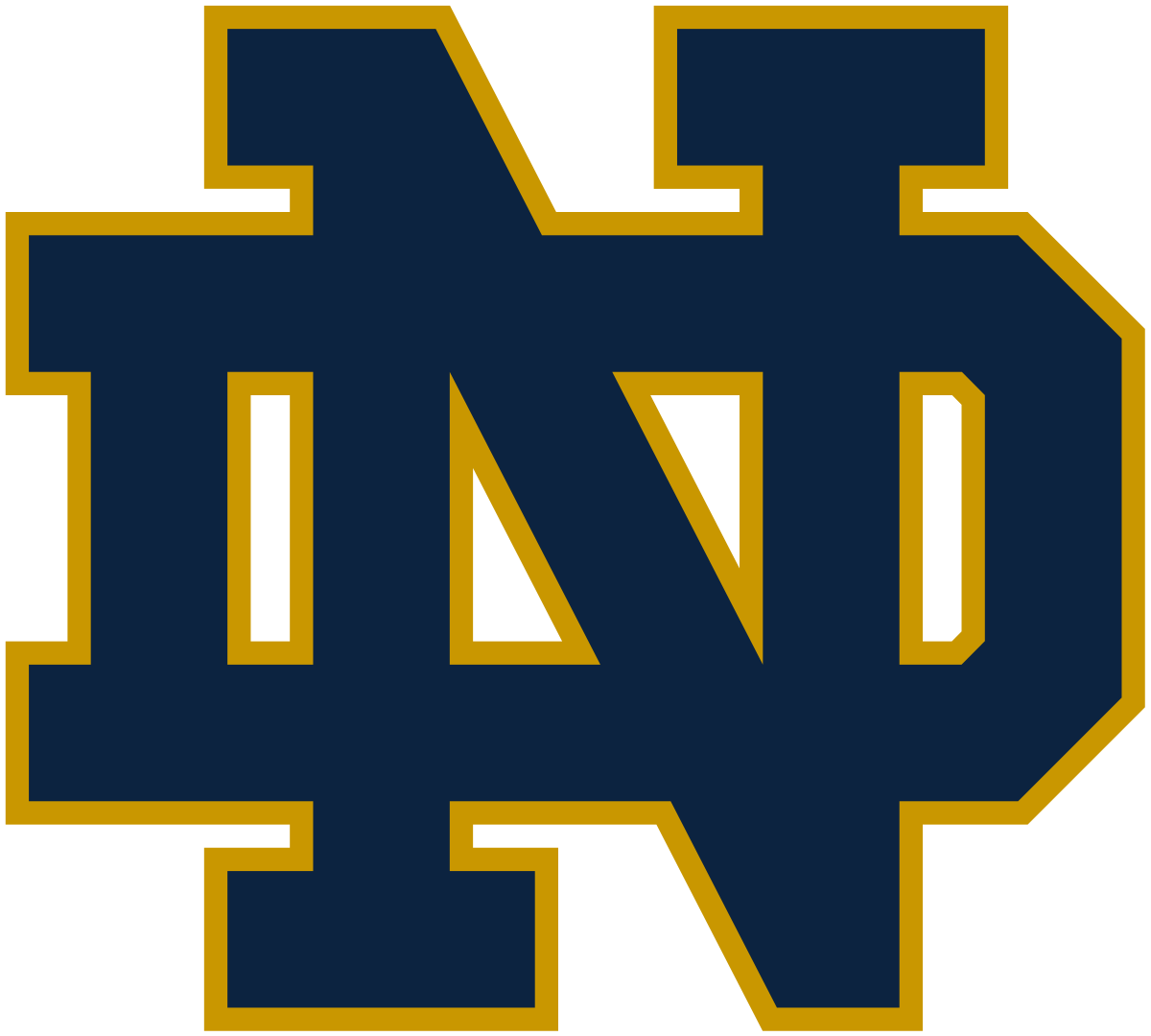 Neutrino-Driven Convection
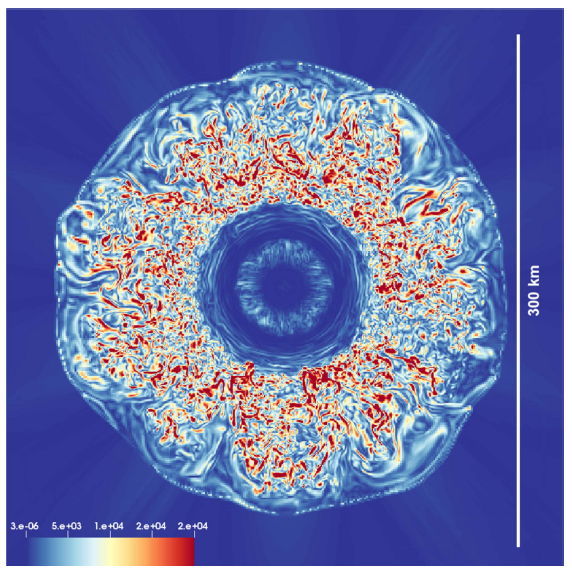 Snapshot at 200 ms post bounce
shock
ν
PNS
Radice et al. (2018)
Luca Boccioli
3 of 14
Neutrino-Driven Convection
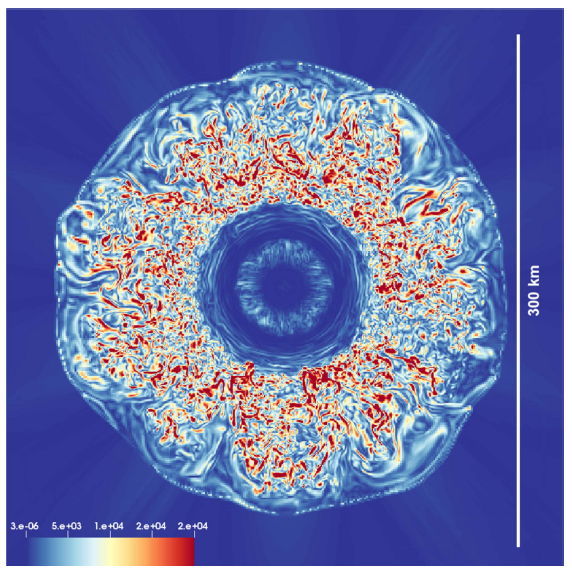 Snapshot at 200 ms post bounce
shock
ν
PNS
Radice et al. (2018)
Luca Boccioli
4 of 14
Neutrino-Driven Convection
3D simulations:
 They simulate convection self-consistently
 They are computationally very expensive
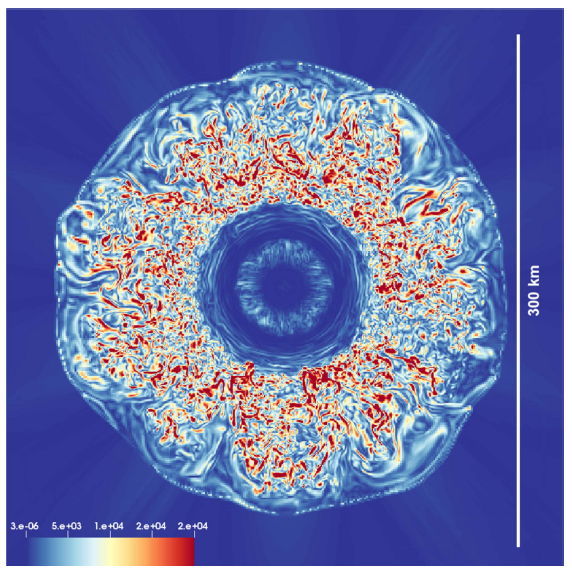 Snapshot at 200 ms post bounce
shock
Spherically symmetric simulations (1D):
 They cannot simulate convection
 They are computationally very cheap
ν
We need to find a compromise:
 Parametric model for convection in 1D:
PNS
Couch et al (2020)
Boccioli et al (2021), ApJ, 912, 29
STIR
But also: Murphy et al. (2013), Mabanta & Murphy (2018), etc...
Radice et al. (2018)
Luca Boccioli
5 of 14
What makes one star explode and another collapse?
1) Predictive Approach:

Conditions before the collapse that predict whether the star is going to explode or not
2) Dynamical Approach:

Conditions during the collapse that trace when the explosion is about to happen
Burrows & Goshy (1993)
Pejcha & Thompson (2012) 
Müller et al. (2016)
Gogilashvili & Murphy (2022)
O’Connor & Ott (2011)
Ertl et al. (2016)
Wang et al. (2022)
Boccioli et al. (2023)
Luca Boccioli
6 of 14
Predictive approach: the starting point
Short answer: the accretion of the Si/O interface...
…but it’s not clear how to quantify it
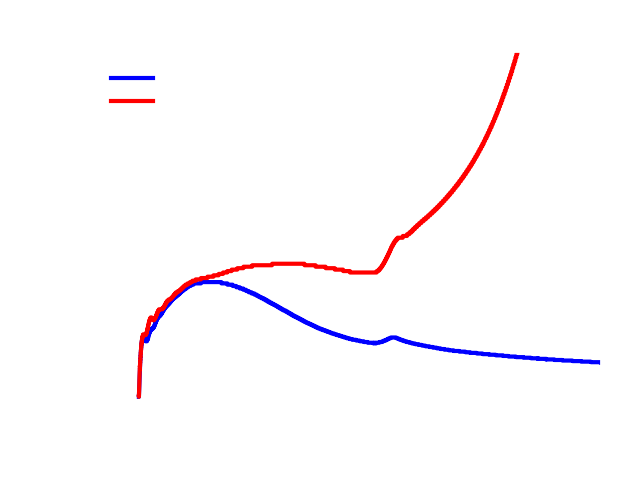 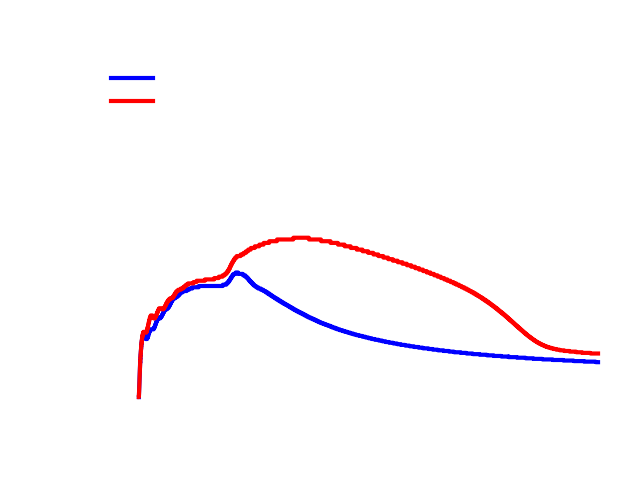 Luca Boccioli
7 of 14
Ertl et al. (2016)
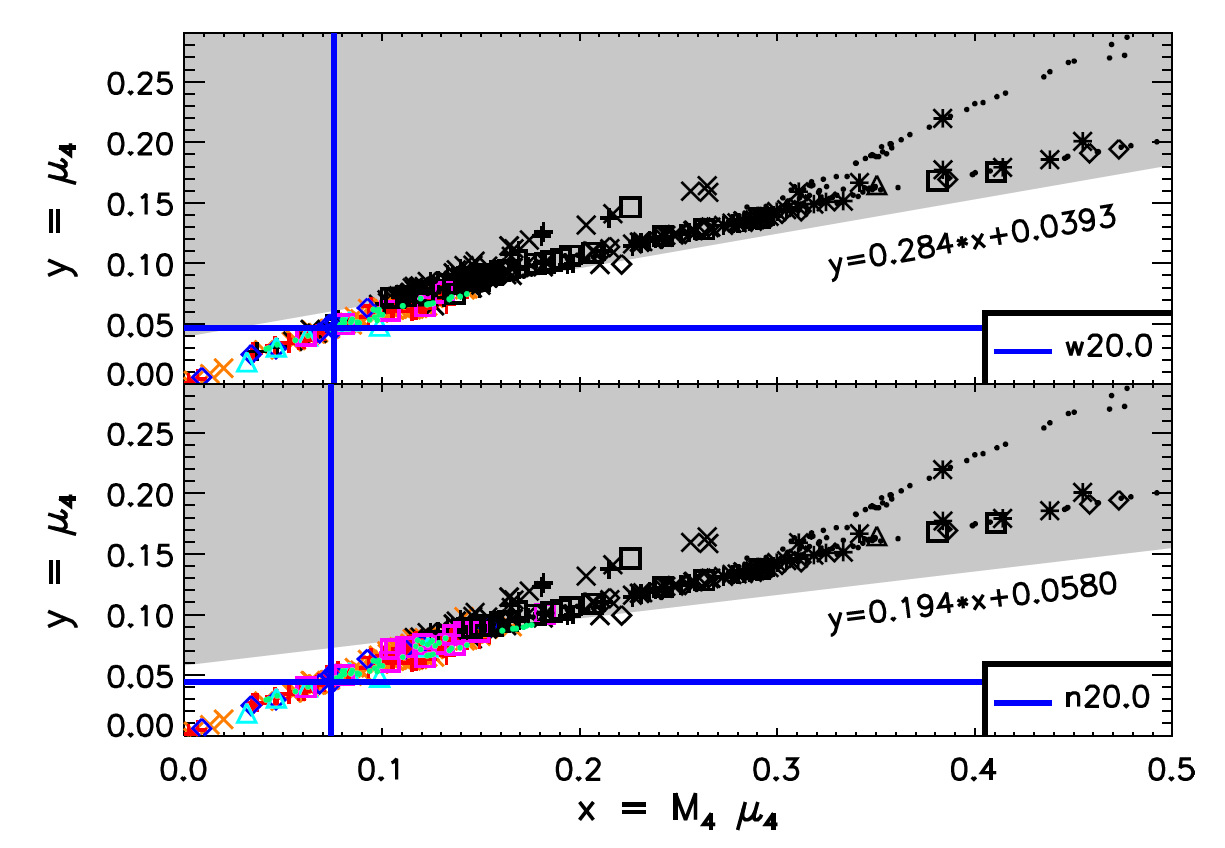 The Si/O interface is located at s = 4. 
Can properties of this layer predict the outcome of the explosion?
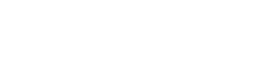 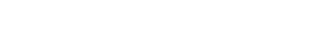 PHOTB: Explosion triggered by manually increasing neutrino luminosity
Black = Failed SN
Colors = Successful SN
Figure from Ertl (2016)
Luca Boccioli
8 of 14
Ertl vs. STIR
= explosion
= failed SN
STIR and PHOTB predict different explodabilities.
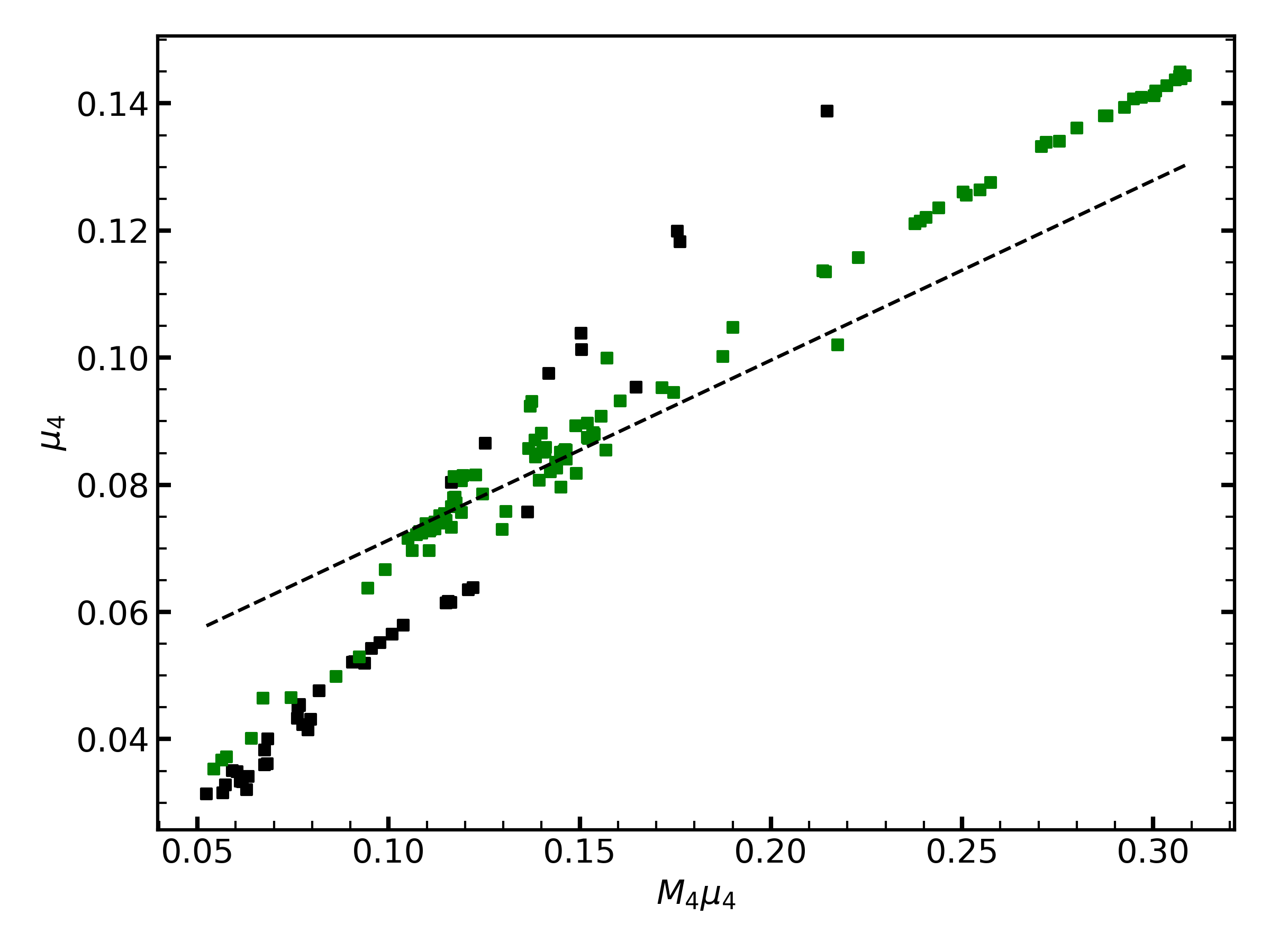 Ertl’s criterion does not work for STIR
PHOTB - from Sukhbold et al. (2016)
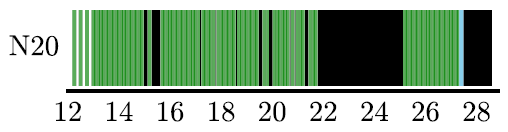 STIR – from Boccioli et al. (2023)
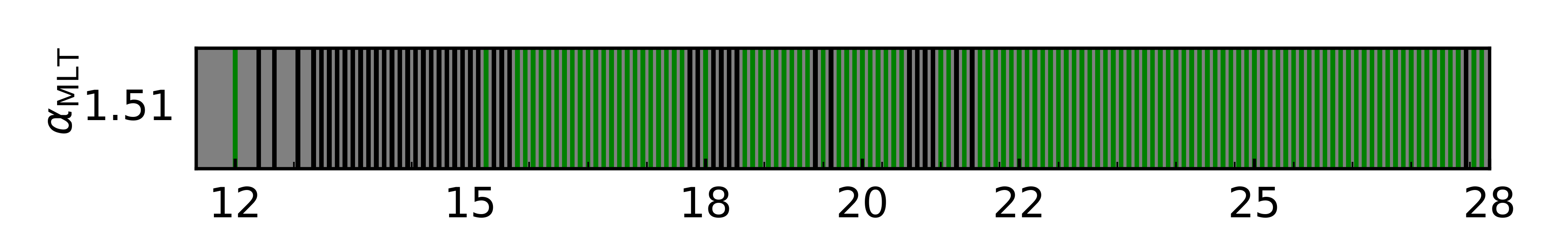 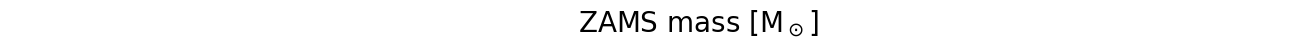 Luca Boccioli
9 of 14
Our setup
Example of a 21 M⨀ without convection
1) We run a standard 1D supernova simulation of each star, without the inclusion of ν-driven convection
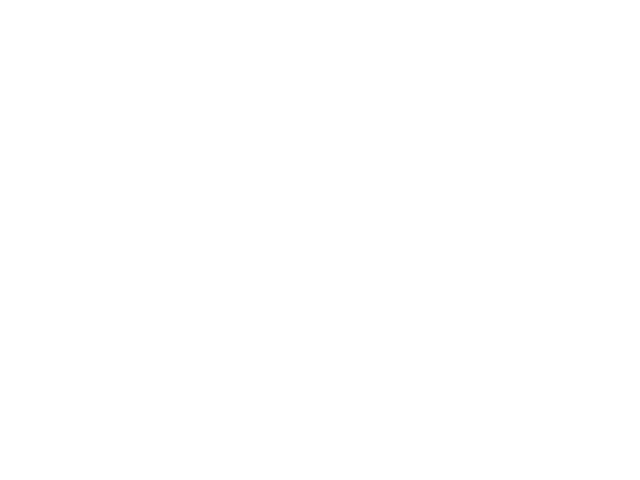 Raccr
Luca Boccioli
10 of 14
Our setup
Example of a 21 M⨀ before collapse
3) We locate the Si-Si/O interface in the progenitor. We do it by looking for a discontinuity in entropy.
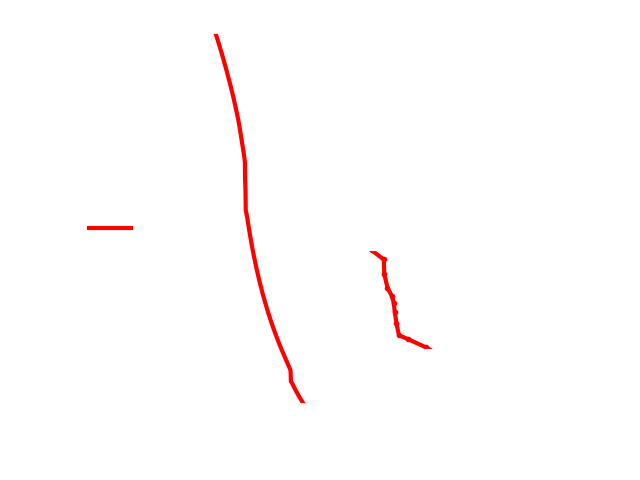 ρ*
4) We identify the layer at which the discontinuity start, and calculate how pronounced the discontinuity is.
δρ*
Luca Boccioli
11 of 14
Results: our criterion
= explosion
= failed SN
= KEPLER
= FRANEC
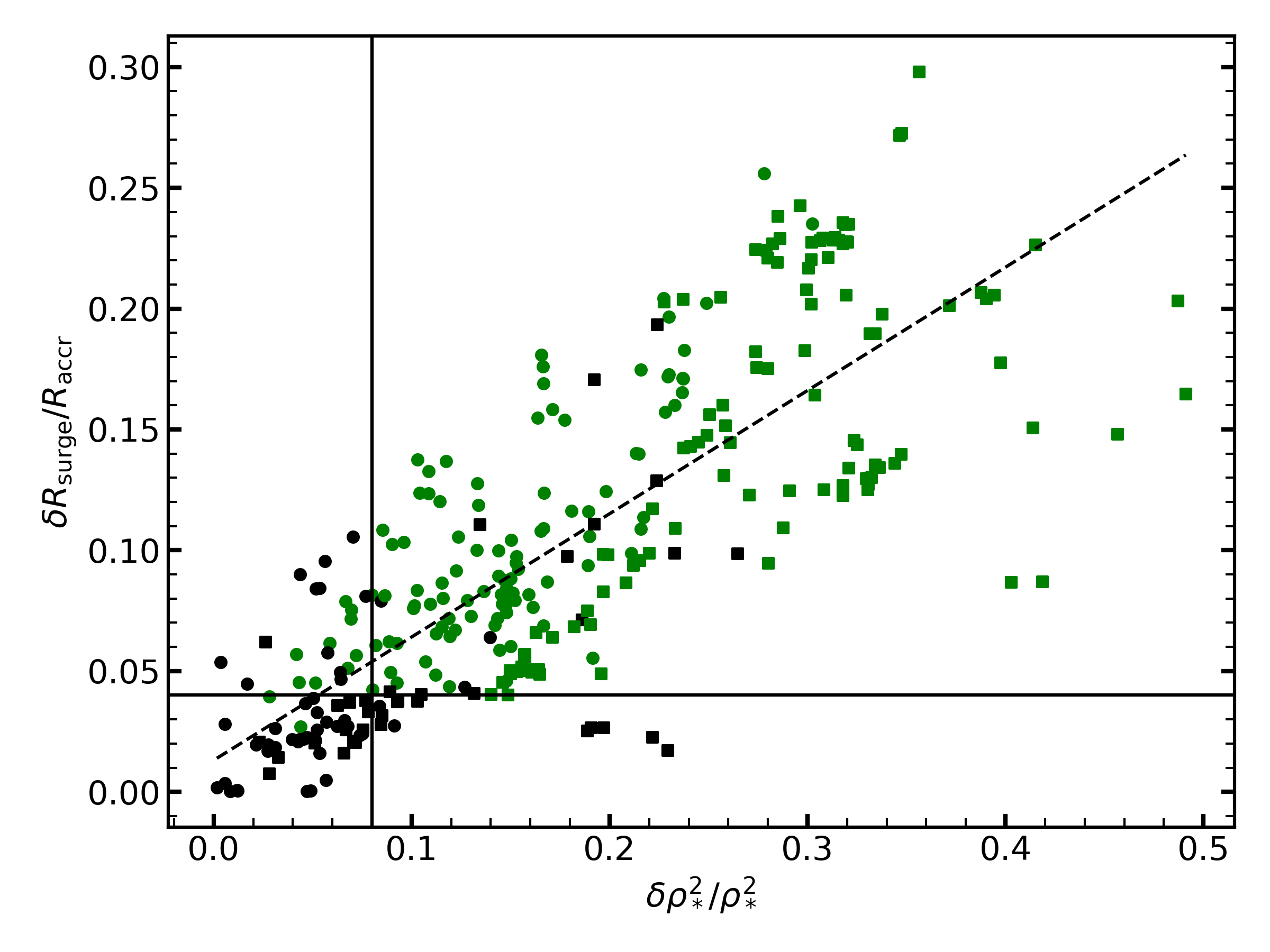 We are ready to formulate a criterion:
Boccioli et al. (2023)
Wang et al. (2022)
Only ~ 5-8 % of progenitor stars are mislabeled
Luca Boccioli
12 of 14
Results: our criterion
= explosion
= failed SN
= KEPLER
= FRANEC
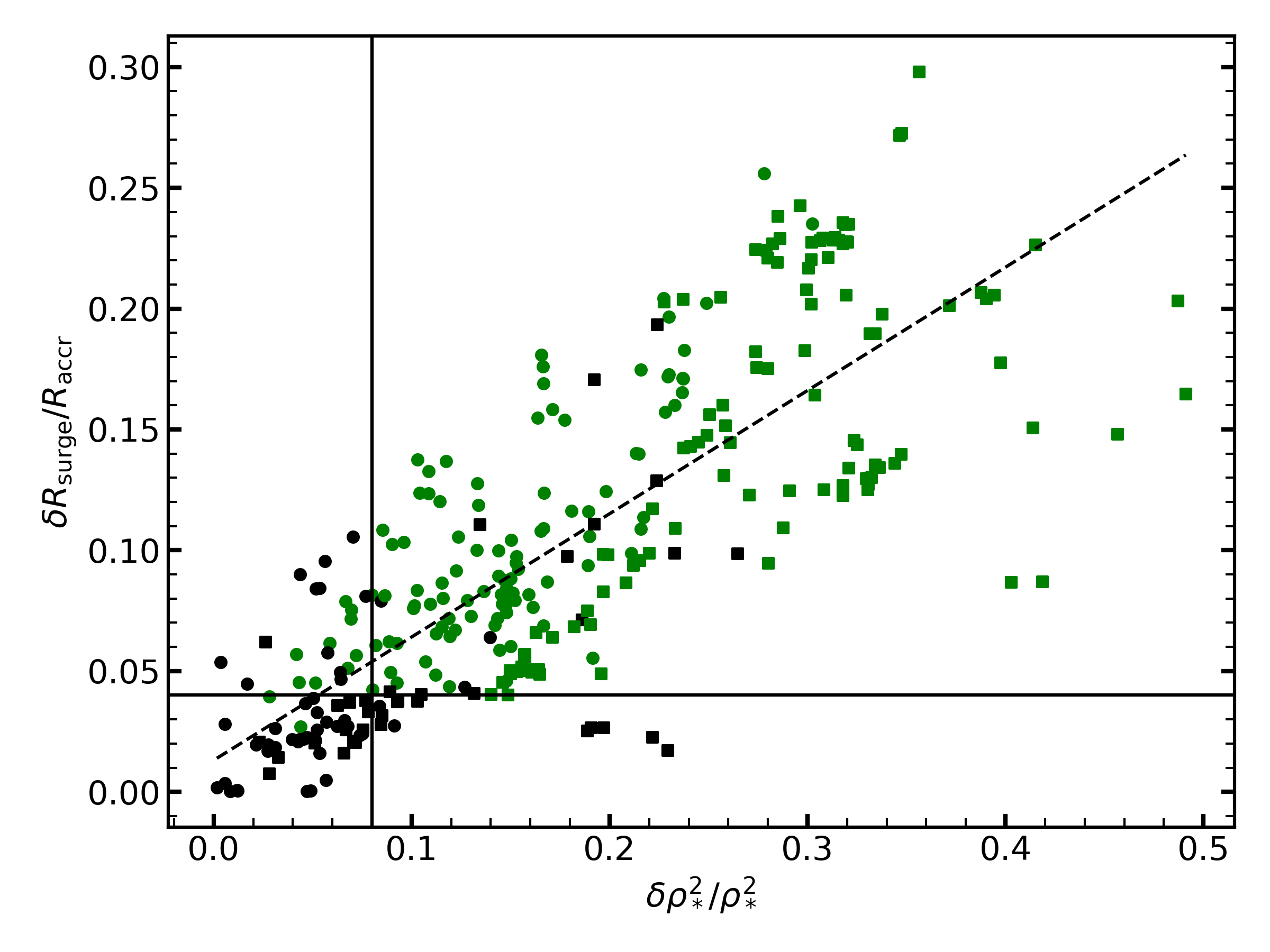 We are ready to formulate a criterion:
Boccioli et al. (2023)
Wang et al. (2022)
Only ~ 5-8 % of progenitor stars are mislabeled
Luca Boccioli
13 of 14
Conclusions
Neutrino-driven convection is a key ingredient for supernova explosions



One can predict the explodability of the star based on the density profile before collapse



You only need 3 numbers to predict whether a pre-supernova progenitor will explode
Luca Boccioli
14 of 14
Results: the effect of ν-driven convection
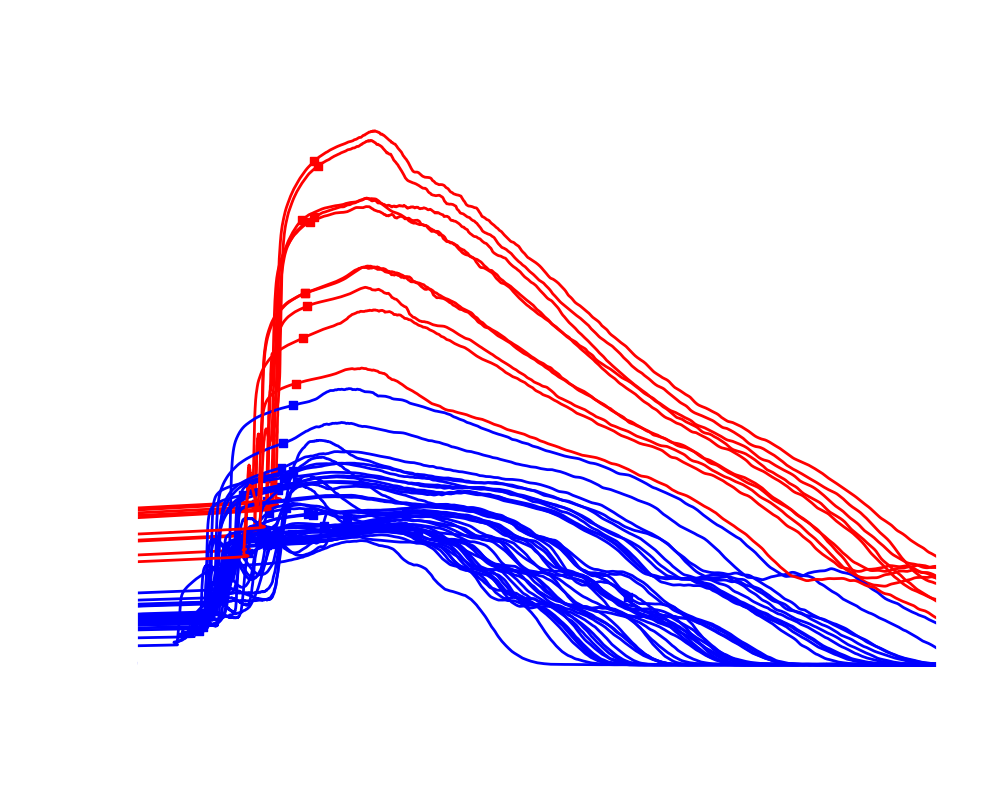 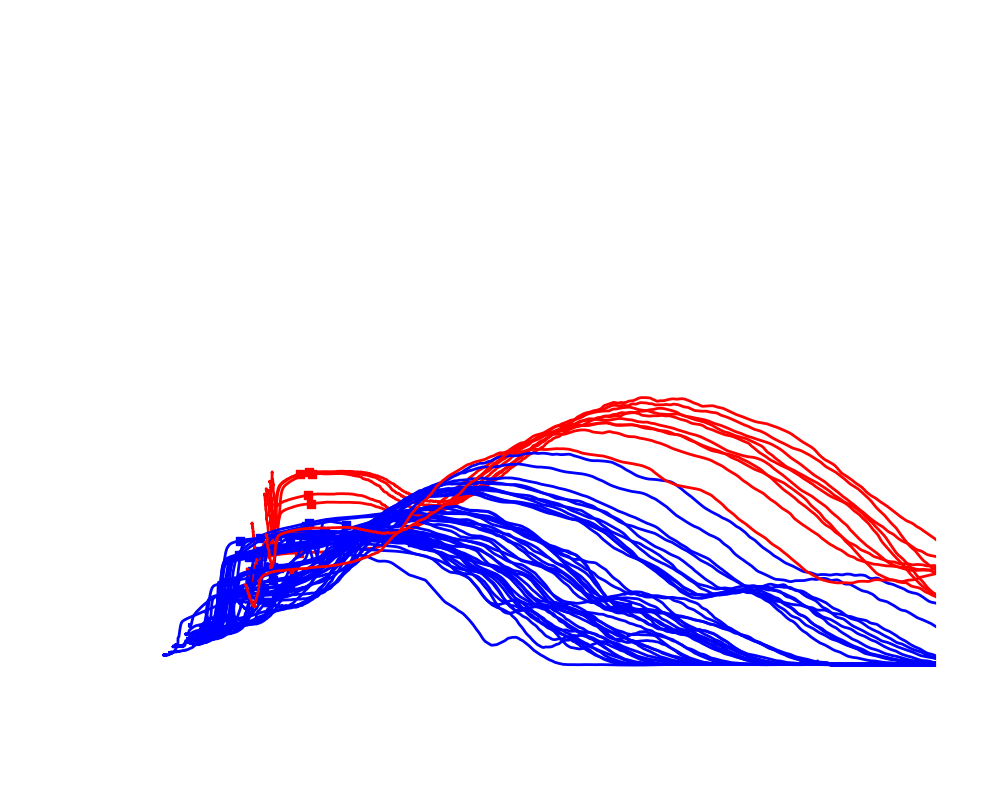 Luca Boccioli
15 of 14
Explodability depends on many variables…
= explosion
= failed SN
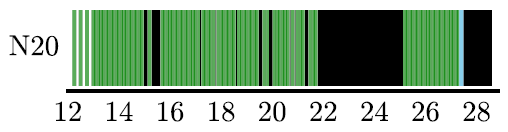 Ertl 2016
KEPLER & PHOTB
…the model used to trigger the explosion…
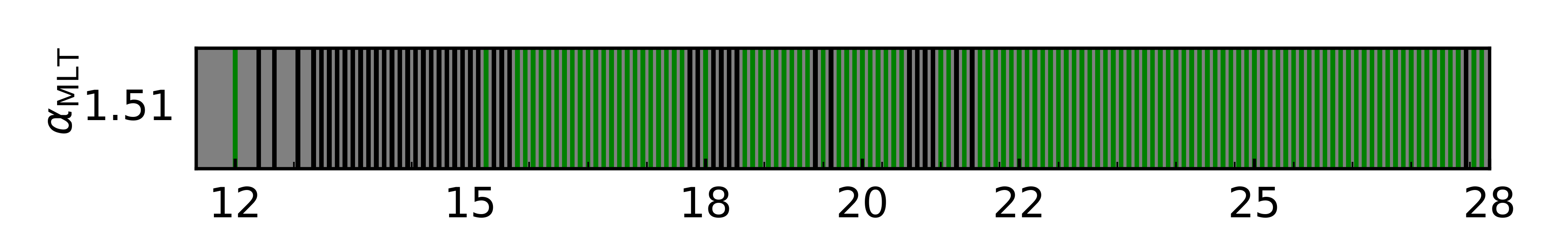 1D+STIR
KEPLER & GR1D
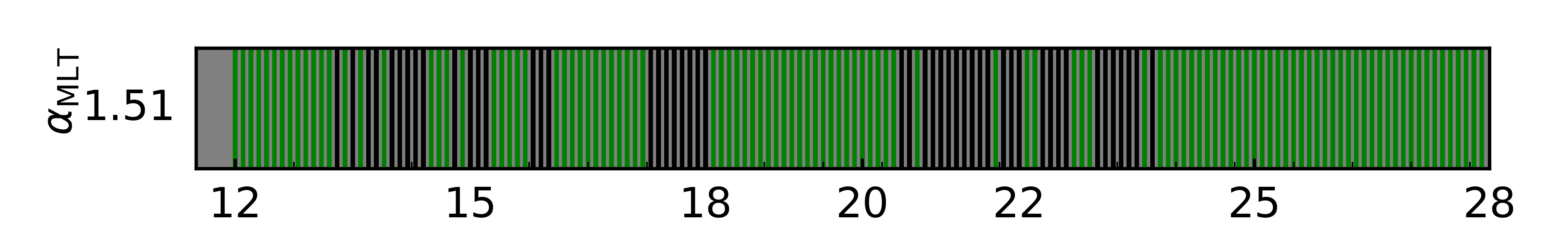 1D+STIR
FRANEC & GR1D
…the code used to evolve the star…
1D+STIR
FRANEC & GR1D
new 12C fusion rate(*)
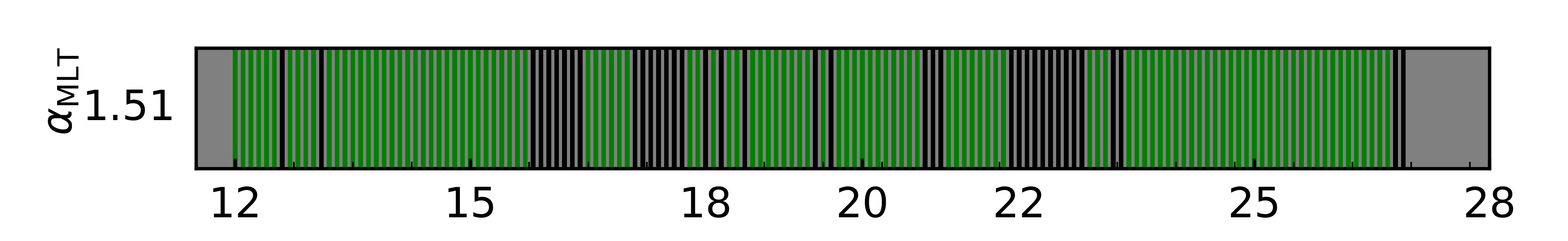 …the reaction rates for key processes…
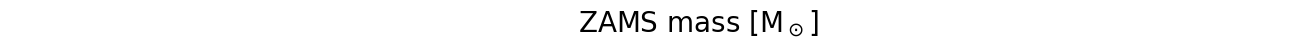 (*) = Tumino et al. (2018)
Luca Boccioli
16 of 14
Part 3:Effect of the EOS on the explosion
Boccioli et al. (2022) ApJ, 926, 147
3) Details of the EOS used
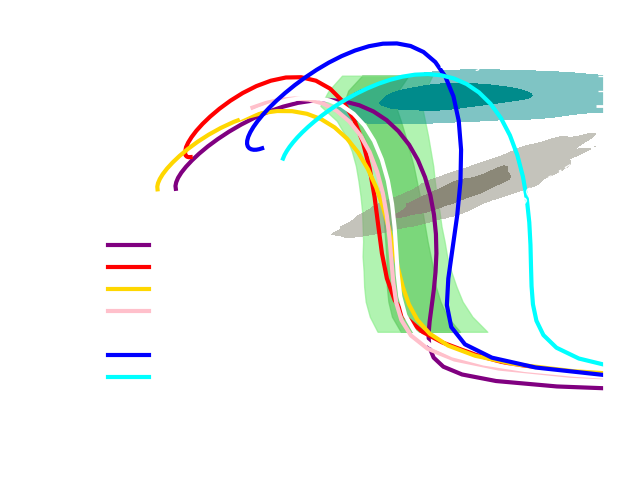 Skyrme-type: compressible liquid-drop model	
	- LS220
	- APR
	- KDE0v1
	- SLy4

RMF-type: relativistic mean field model
	- SFHo
	- DD2
	- HShen
Luca Boccioli
18 of 14
3) Details of the EOS used
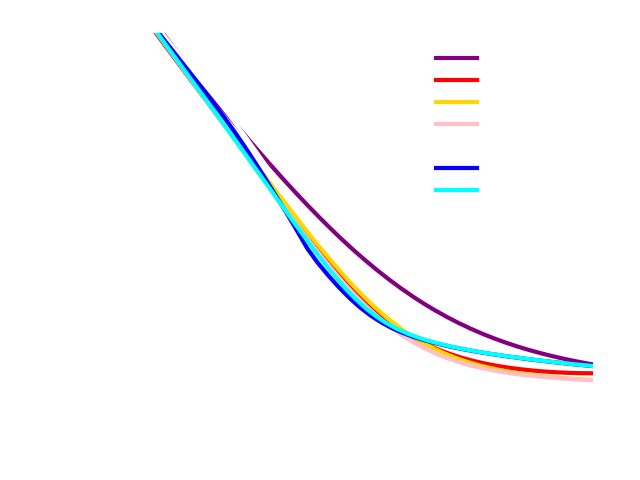 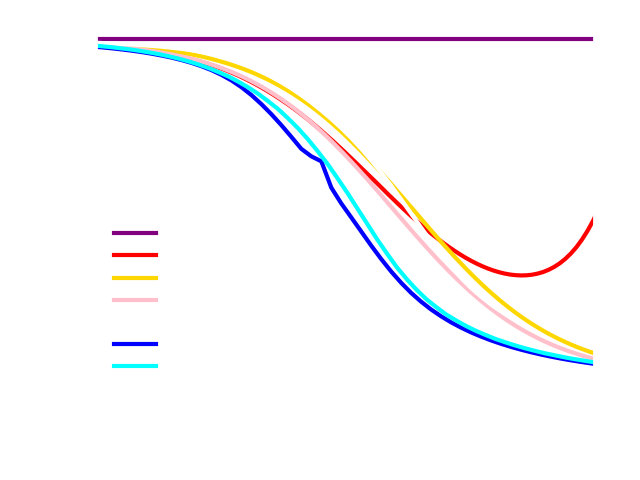 Luca Boccioli
19 of 14
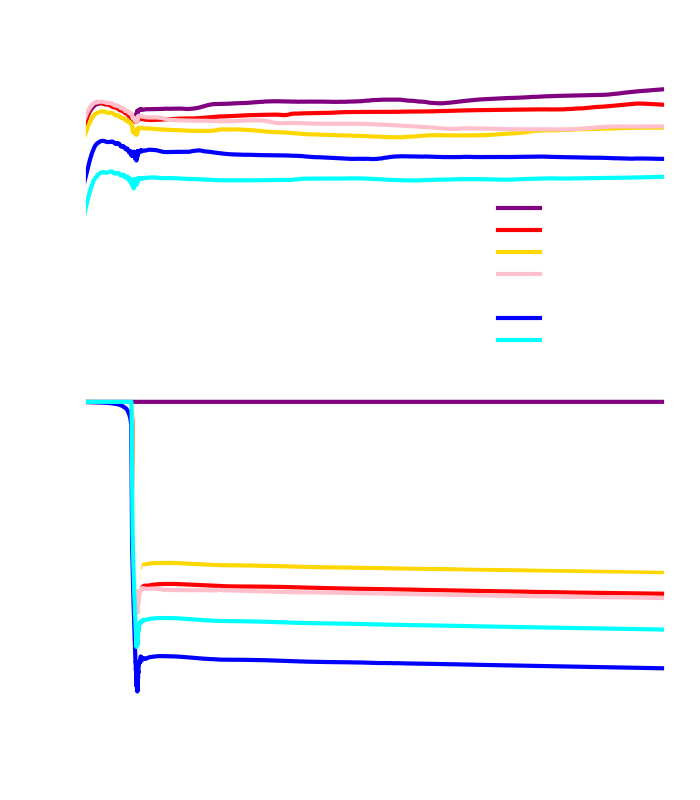 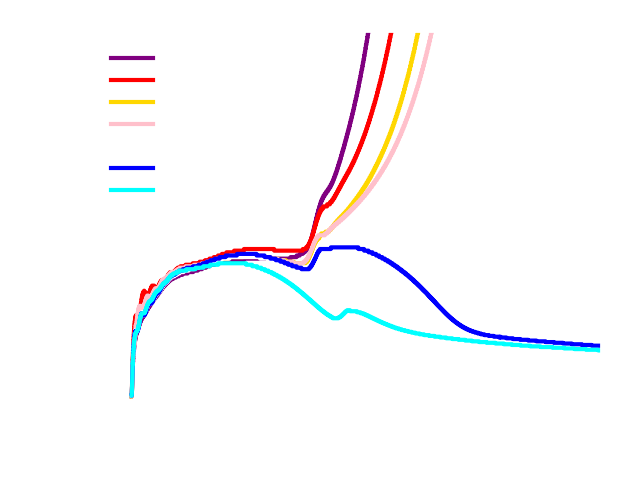 Luca Boccioli
20 of 14
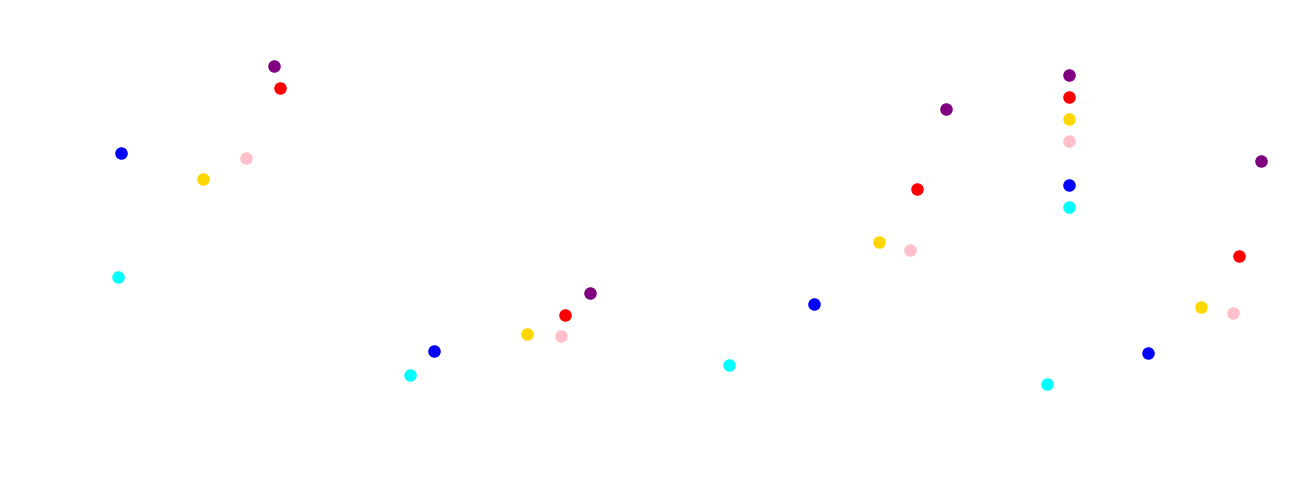 Luca Boccioli
21 of 14
2) Dynamical Approach: an example
Burrows & Goshy (1993)
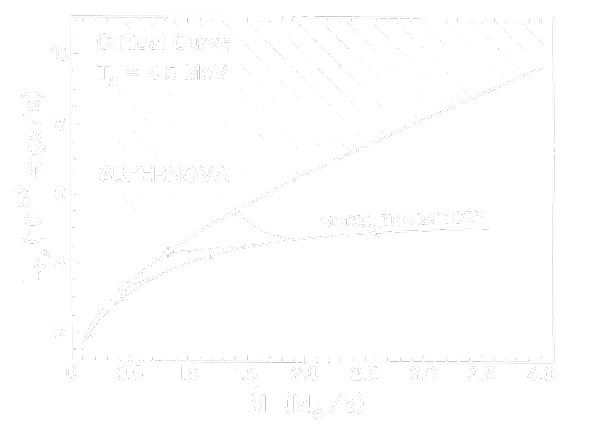 Larger ν-Luminosities provide more heating behind the shock

 Smaller accretion rates result in smaller ram pressure


 Accretion rates that are too small will produce small ν-Luminosities
Luca Boccioli
22 of 14
2) Dynamical Approach: the Force Explosion Condition
Force equation to determine the Explosion
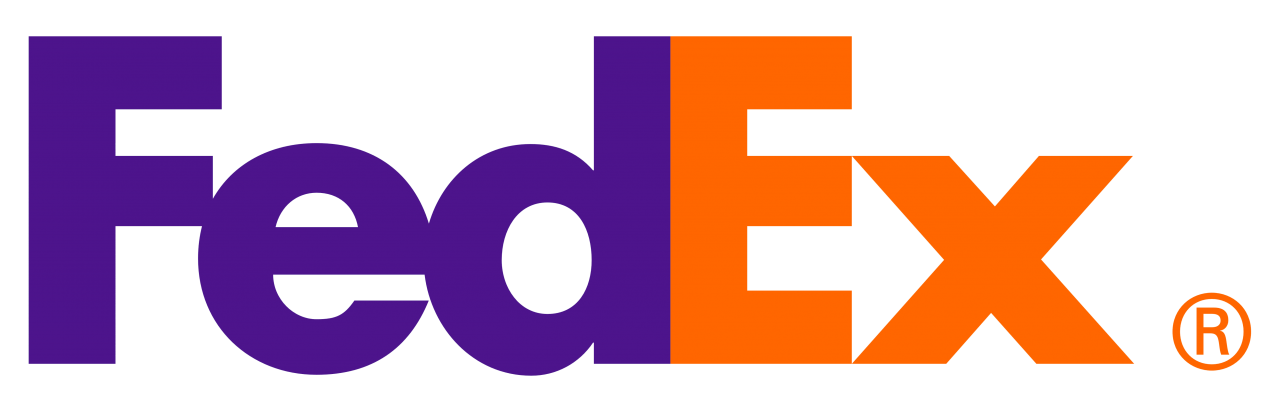 Neutrino Optical depth in the gain region
Neutrino Opacity in the gain region
Neutrino Luminosity
Neutrino heating in the gain region
Luca Boccioli
23 of 14
2) Dynamical Approach: the Force Explosion Condition
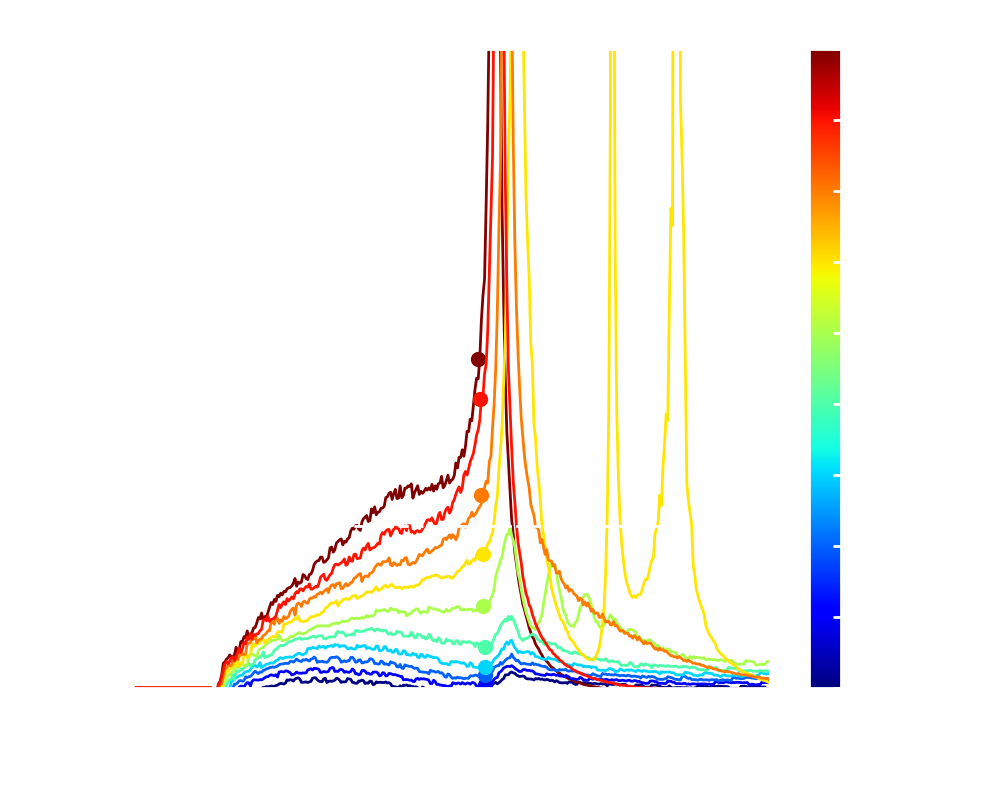 Adapted from Gogilashvili et al. (2023)
Luca Boccioli
24 of 14
2) Dynamical Approach: the Force Explosion Condition
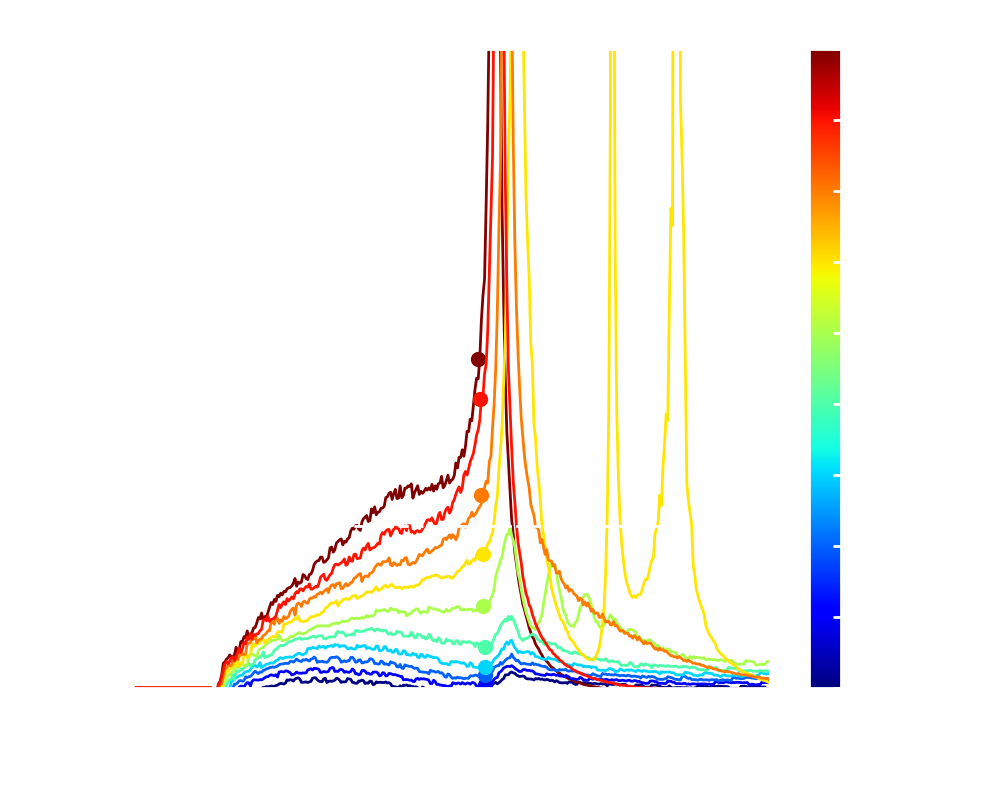 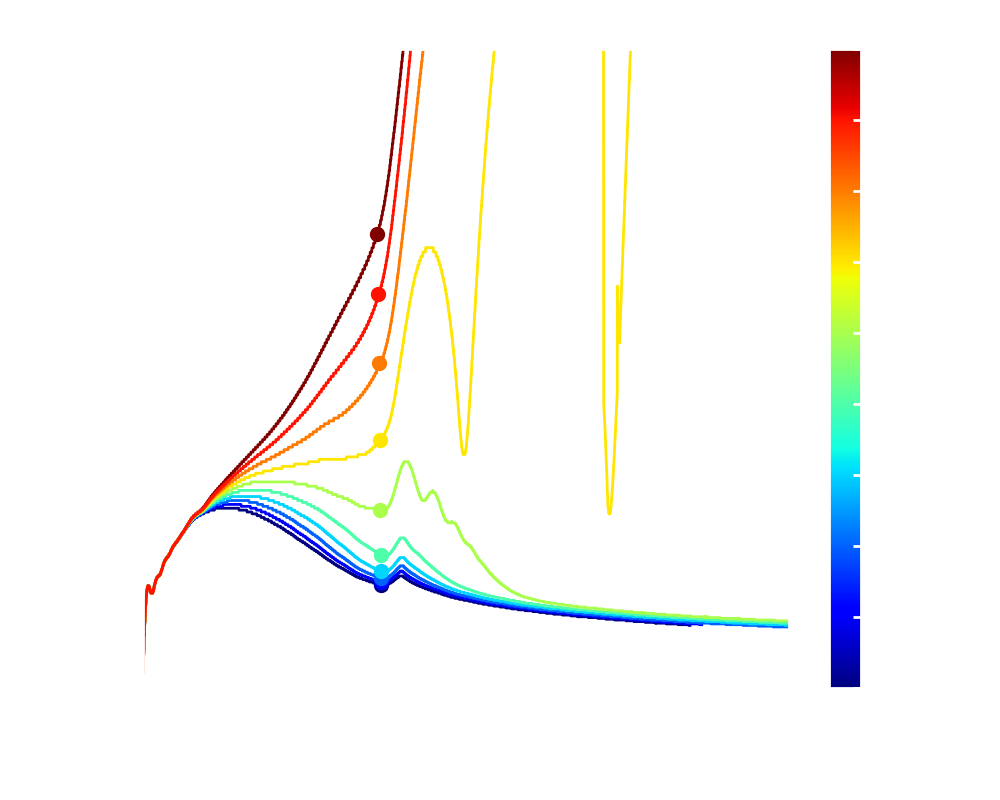 Luca Boccioli
25 of 14
2) Dynamical Approach: connection with the Si/O interface
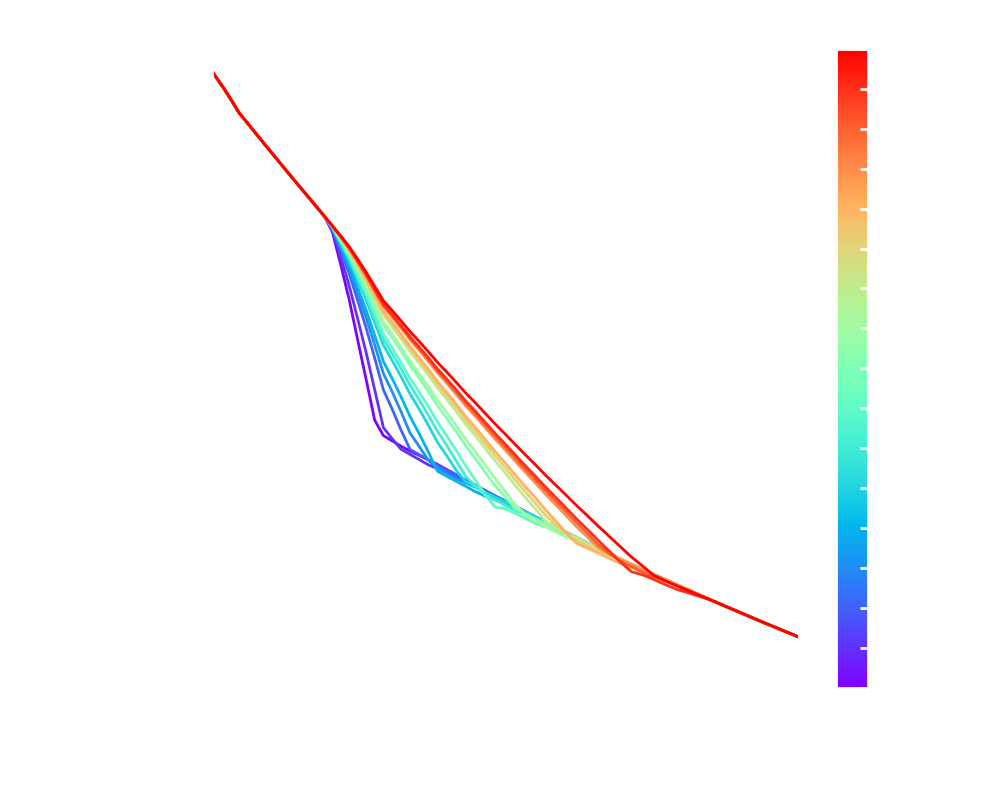 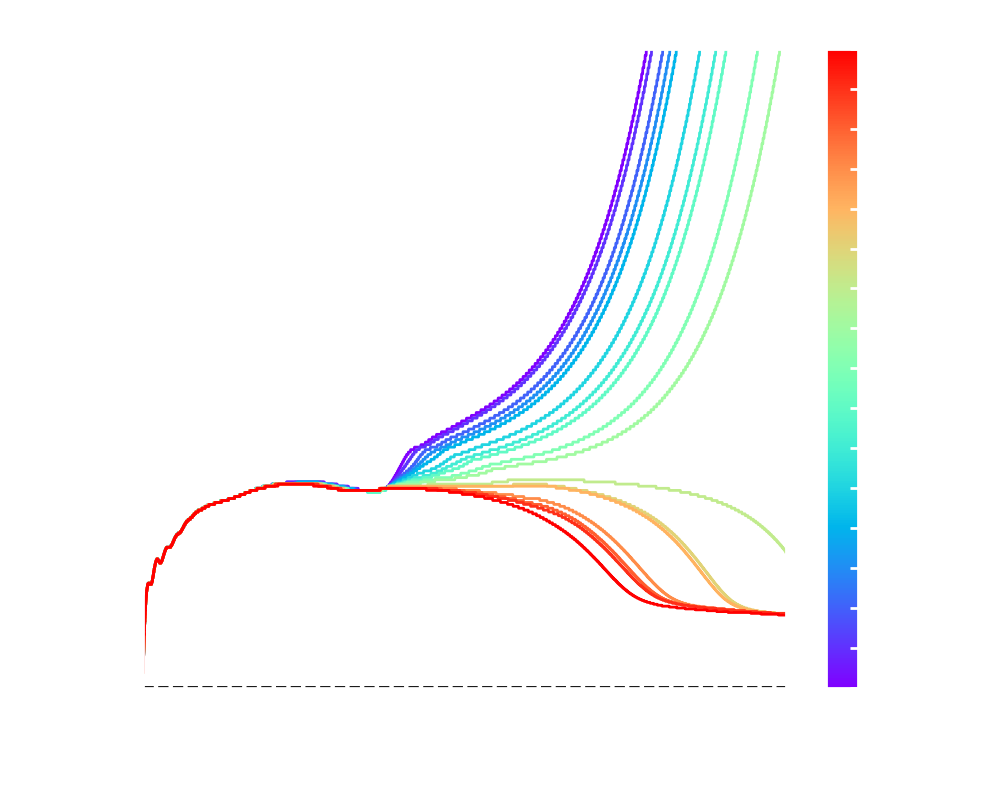 Preliminary
Preliminary
Luca Boccioli
26 of 14
2) Dynamical Approach: connection with the Si/O interface
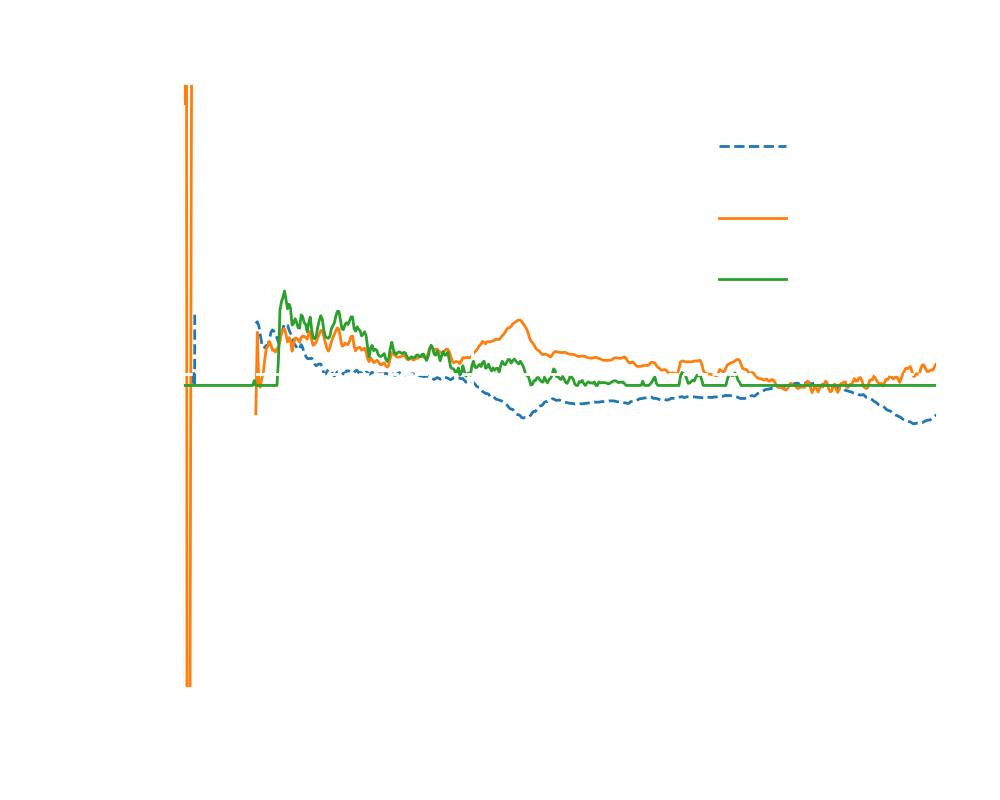 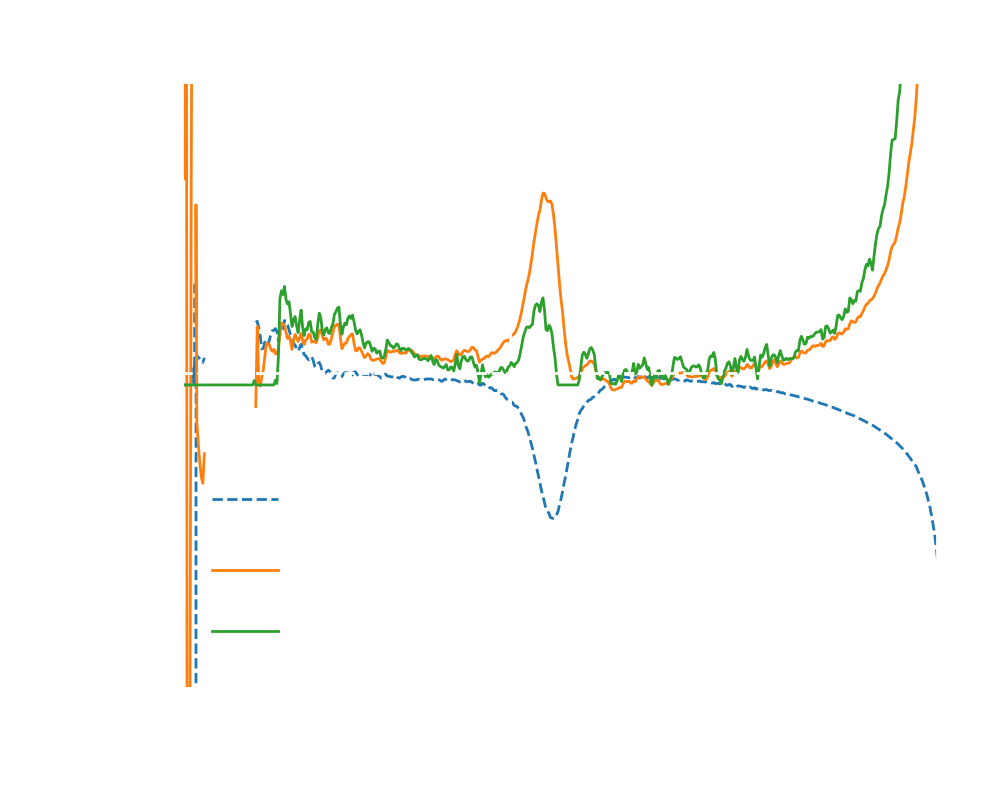 Preliminary
Preliminary
Luca Boccioli
27 of 14